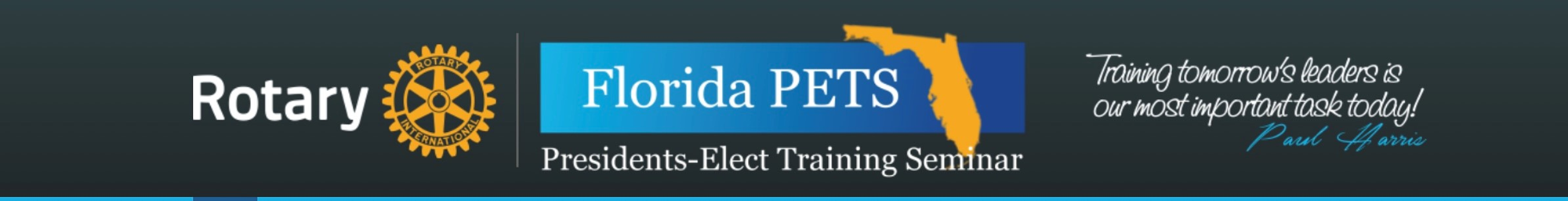 Facilitating Best Practices
PETS 2022
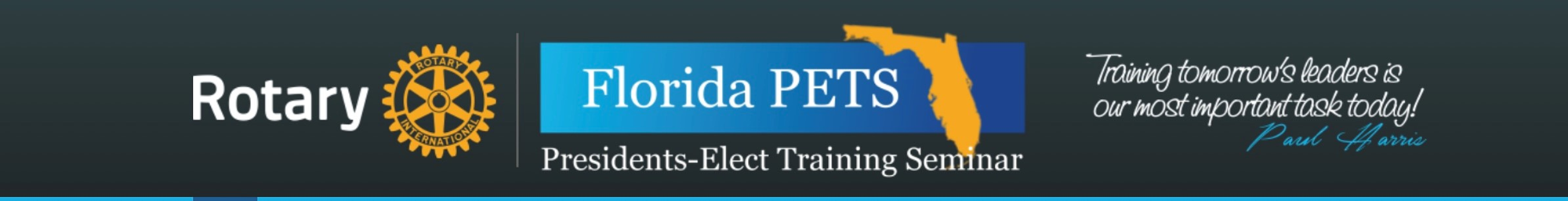 FACILITATION?
Its about INVOLVEMENT
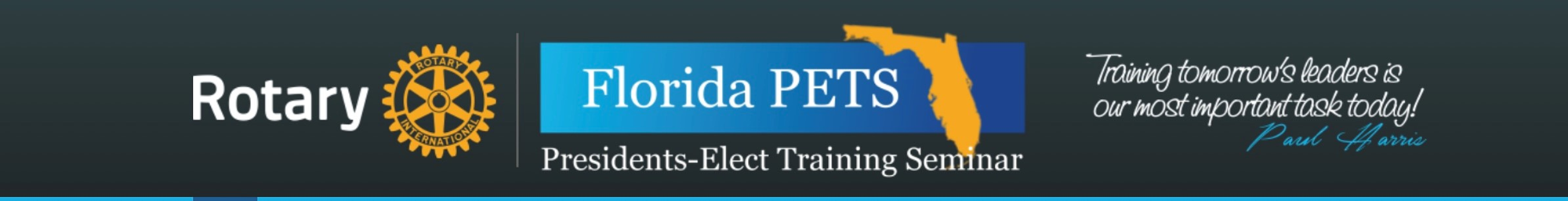 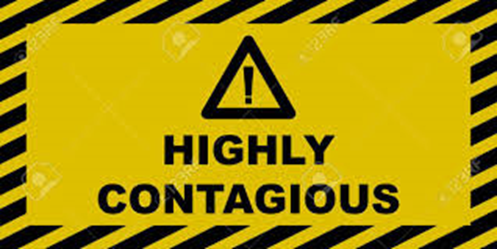 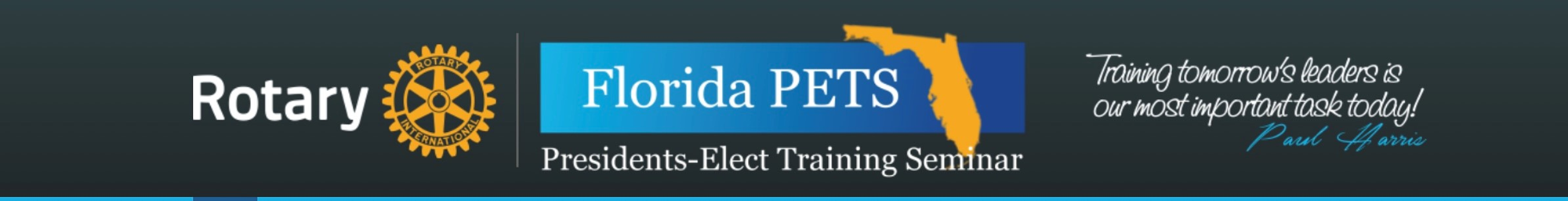 Dress Professionally
Jacket 
Pressed Trousers 
Tie (Rotary if possible)
Shoes (No trainers)

And for the ladies……………..
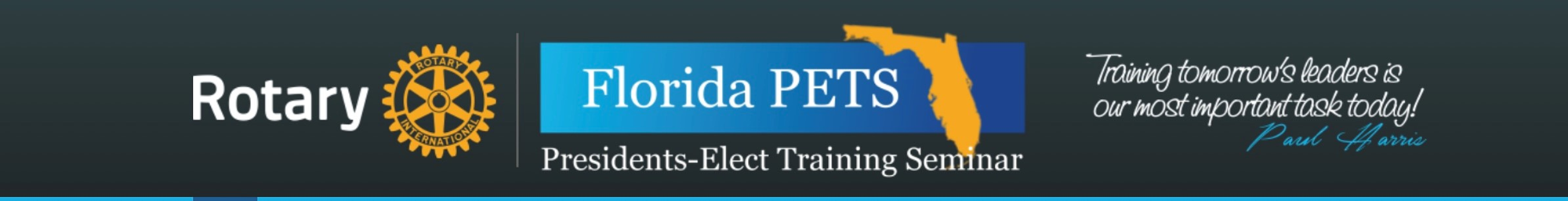 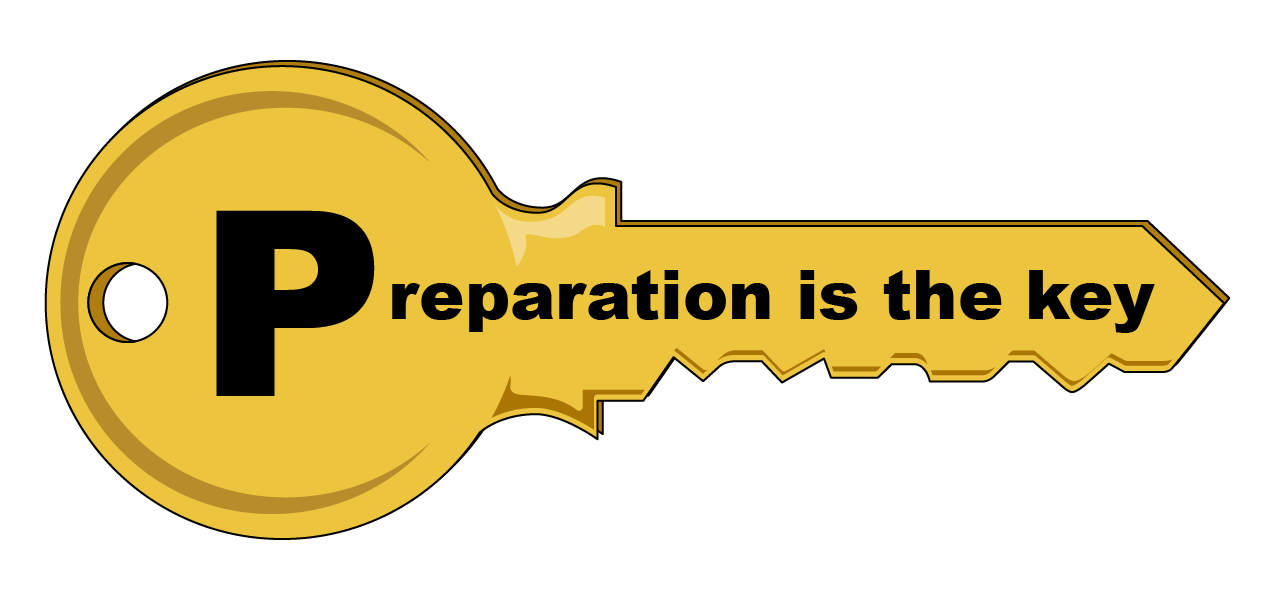 Arrive in good time to check room – resolve any issues,
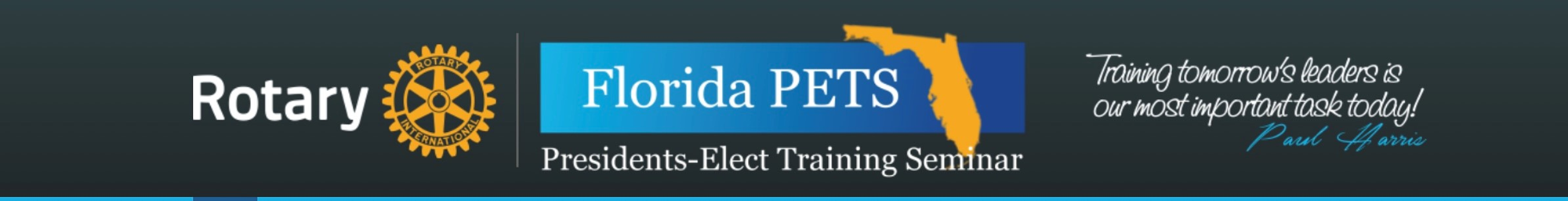 Stand and Greet each Participant
Wear your most welcoming face 
Introduce yourself and Engage in conversation
This initial conversation is important to build rapport and could well give information and knowledge you may be able to use during the class
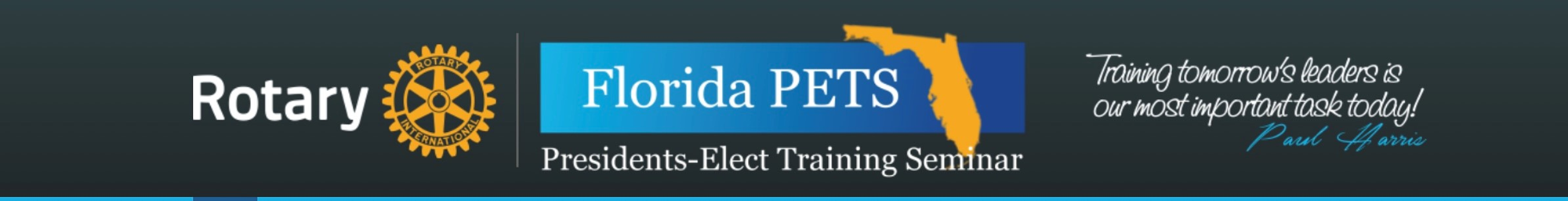 Start on Time – and, of course, End on Time!
Setting the stage – Ground Rules and Expectancy! Cell Phones! 
Dealing with Late-comers
Use easel and Pad for emphasis and Take-aways
Be Enthusiastic, Respectful and CARE.
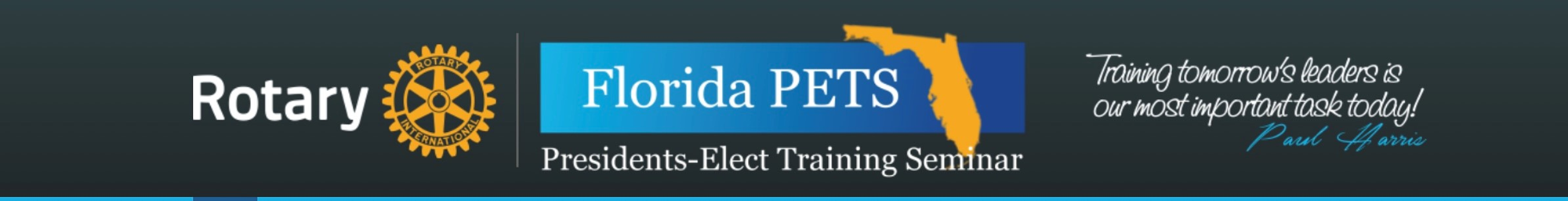 Gently Control the room
Make eye Contact – watch body language
Watch for Grand Standing – over contributing
Use first names
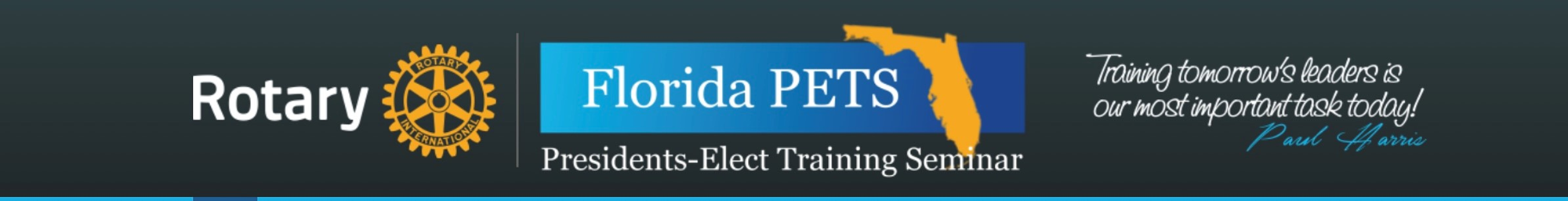 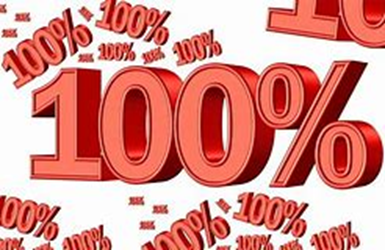 Participation
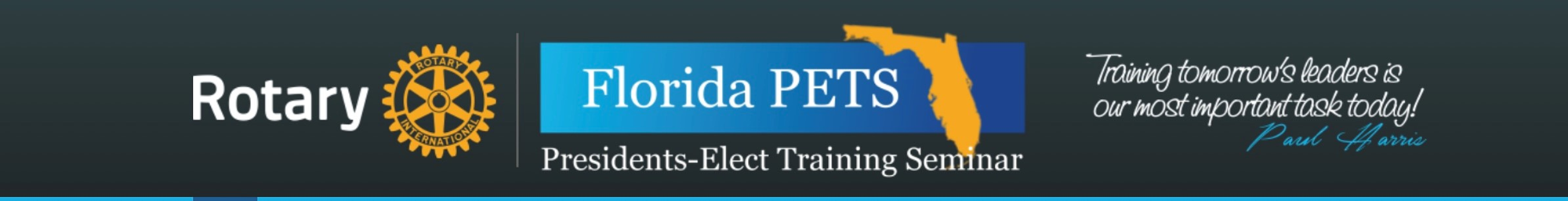 Guide the Conversation
Be on First Name Terms
Talk less LISTEN more
Build a Rapport – Yes, be likable!
Ensure questions are answered
Use a Parking Lot when needed
Use your experiences if it adds to the conversation – be brief
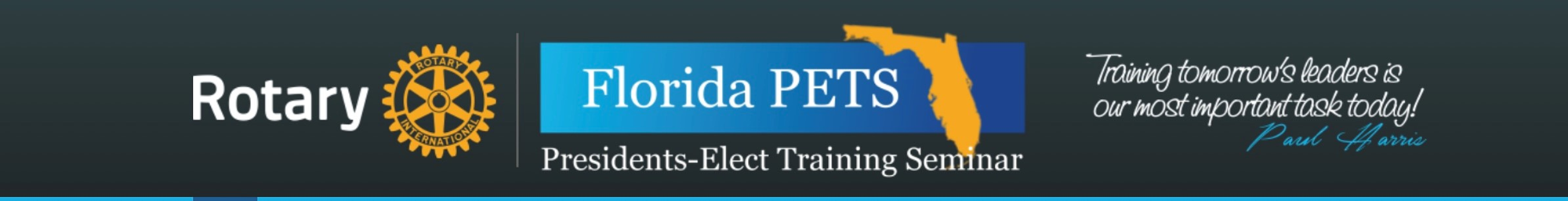 Guide the Conversation
Use QUESTIONS – How can your Club benefit from this –How does this apply to your Club 
Identify Resources – Emphasize My Rotary
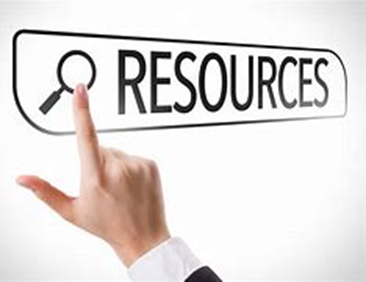 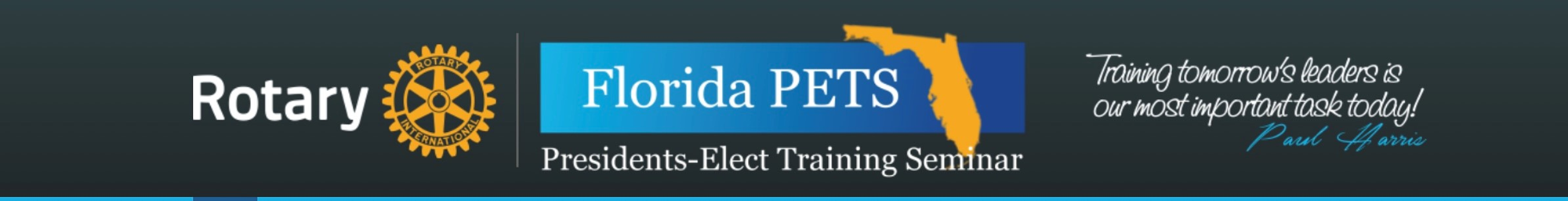 Overview
Arrive well Prepared -Follow the Curriculum
Maintain a Calm Demeanor
Encourage – They each bring value
Emphasize – You can do this, and there is support

Be Enthusiastic but be selfless – It not about you
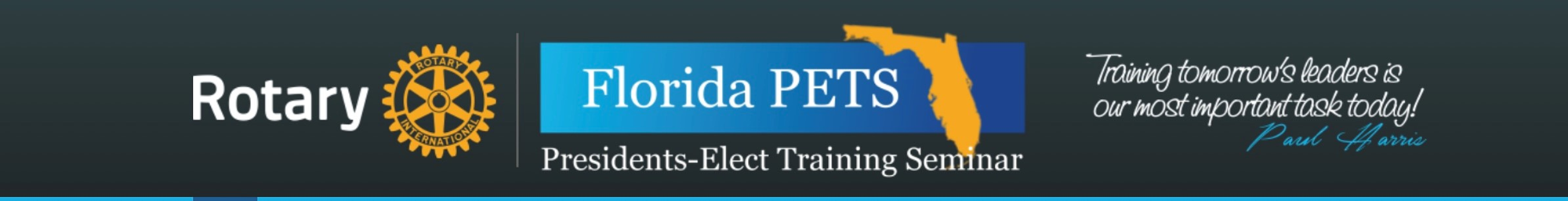 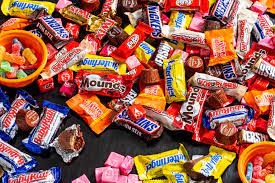 No Candy
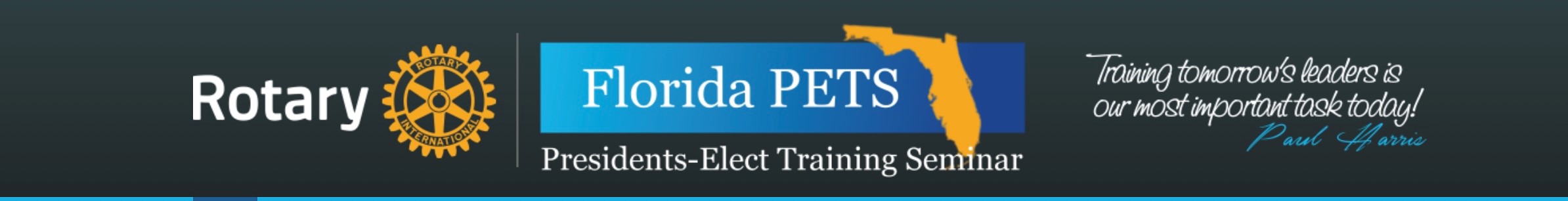 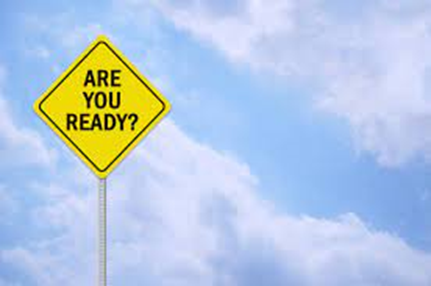 PETS is the very best opportunity we have to influence the success of Rotary Clubs in the upcoming Rotary Year.
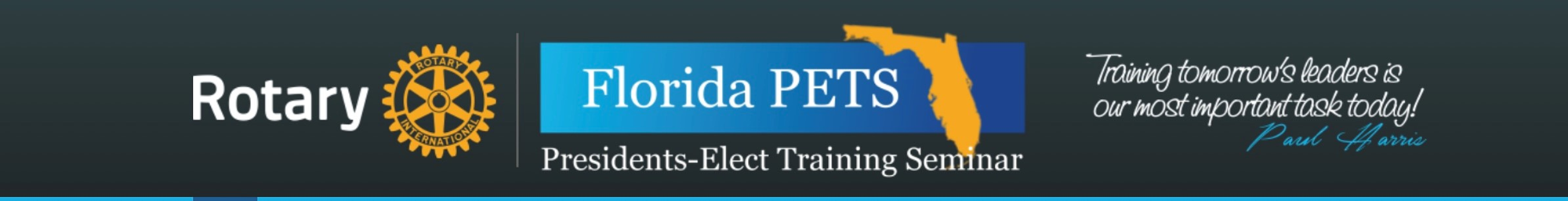 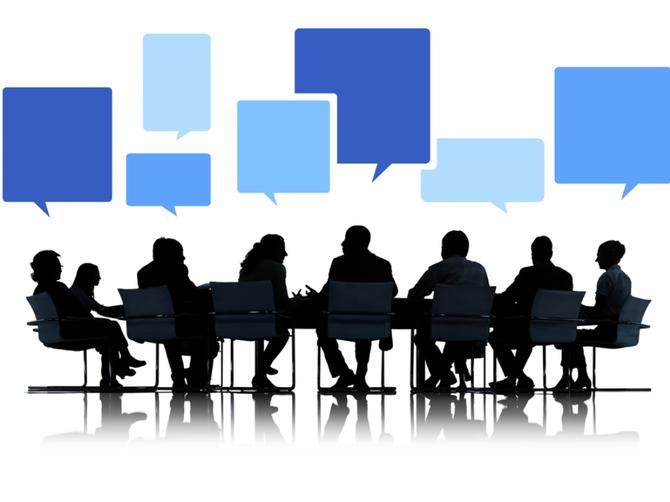 ANYQuestions
?
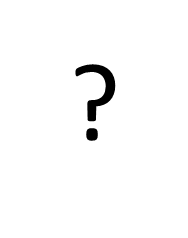 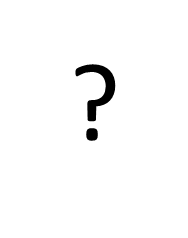 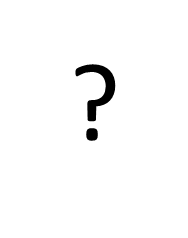 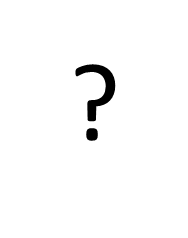 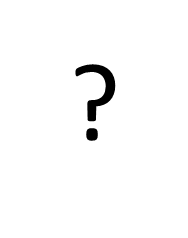 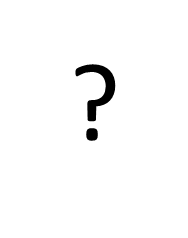